«Стратегия развития отрасли – приоритет деятельности вузов Росжелдора»

Президент Ассоциации вузов транспорта, 
ректор МИИТ, д.т.н., профессор                  
                                                                                                Б.А. ЛЁВИН
г. Сочи, 5 июня 2017 г.
1
Приоритет деятельности Совета по образованию и науке
при КТС СНГ (СОиН)
Содействие режиму максимальной интеграции деятельности предприятий и научных организаций транспорта СНГ с учётом национальных интересов и особенностей законодательства в областях транспорта и образования
КТС СНГ  – базовая организация для эффективной работы СОиН
АКТУАЛЬНОЕ НАПРАВЛЕНИЕ
РЕШЕНИЕ ЗАСЕДАНИЯ СОиН
Взаимодействие
в формате КТС СНГ
и других международных
организаций
Реализация
Программы сотрудничества вузов и научных организаций транспорта стран СНГ
2
Программа сотрудничества 
вузов и научных организаций транспорта стран СНГ
Кооперация деятельности в формате международных организаций
Создание при КТС СНГ Совета по аккредитации образовательных программ
Совместные образовательные программы по основным транспортным специальностям и направлениям межтранспортного и общетранспортного профиля
Программы двойных дипломов
Академические и студенческие обмены
Стажировки преподавателей в вузах-партнёрах
Подготовка научно-педагогических кадров (диссертационные советы) 
Создание международных центров дополнительного профессионального образования
Совместное издание учебной и учебно-методической литературы
Международный Форум студенческих работ «Наследие Бетанкура», начиная с 2018 года
Проведение совместных конференций, семинаров
Международная Олимпиада по иностранным языкам среди студентов транспортных вузов стран СНГ
Международные Олимпиады школьников на базе транспортных вузов КТС СНГ
Совместная либо обменная производственная практика (объединённые студенческие отряды и т.п. на транспортно-строительных объектах стран СНГ)
3
Программа сотрудничества 
вузов и научных организаций транспорта стран СНГ
Разработка программы научно-технологического развития транспорта стран СНГ до 2030 года
Совместное участие в научном сопровождении крупных международных транспортных проектов
Международные центры сертификации
Сотрудничество научных изданий (повышение индекса цитирования)
Создание научного журнала КТС СНГ 
Проведение научно-практических конференций (в том числе студенческих), семинаров, выставок
Международный конкурс научных и исследовательских работ «Транспорт будущего»
Развитие единой электронной библиотеки вузов и НИИ транспорта на базе МИИТ
Оперативный обмен информацией между пресс-службами
Сотрудничество между студенческими организациями вузов
Культурные обмены с участием творческих студенческих коллективов
Проведение «Дней национальных культур» с участием студентов стран СНГ
Международная спортивная Олимпиада вузов транспорта («Транспортная неделя» в России)
Объединённые волонтёрские студенческие отряды
4
Взаимодействие с работодателями
Новые специальности и 
направления подготовки (аспирантура, специалитет, бакалавриат, магистратура, программы СПО) 
в соответствии с потребностями отрасли
Участие представителей 
вузов в составлении среднесрочного прогноза
потребности 
железнодорожного 
транспорта в кадрах
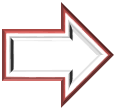 Актуально:
Профессиональные стандарты – основа специалитета
Открытие специальностей «Правовое обеспечение транспортной
      деятельности» и «Экономика транспорта»
Новые специальности, связанные с развитием интермодальных и мультимодальных технологий перевозок, взаимодействием транспортно-логистических систем различных видов транспорта, интеграцией в мировую транспортную систему.
5
Актуально
Создание при ОСЖД:
Органа, координирующего деятельность учебных заведений стран ОСЖД в рамках работы комиссий и рабочих групп ОСЖД
Международной системы аккредитации образовательных программ железнодорожных и логистических специальностей и направлений
Международной ассоциации учебных заведений железнодорожного транспорта (либо транспортные вузы стран СНГ – присоединённые члены Ассоциации вузов транспорта России)
6
363
Инновационный потенциал ж.д. вузов реализован не полностью
Численность работников, 
имеющих ученые степени
ВУЗовская наука – неотъемлемая часть инновационной экосистемы   ОАО «РЖД»
План НТР 
ОАО «РЖД»:
1 971 042,9
 тыс. руб.
3717
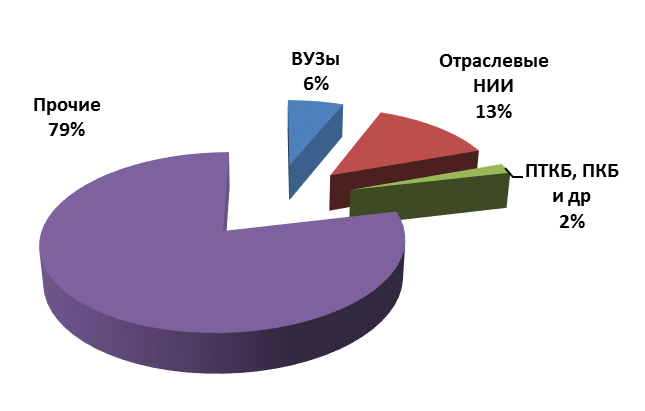 Вузы ж.д. 
транспорта
НИИ 
холдинга 
«РЖД»
Объемы НИР, 
выполненные вузами:
 119 641,91
тыс. руб.
Вузы ж.д. транспорта
91%
9%
6%
79%
7
В протокол заседания Правления ОАО «РЖД»
Большой период подготовки конкурсных (аукционных) документаций: ряд конкурсов проводятся в летние и осенние месяцы, при этом работы необходимо сдать не позднее 30 ноября текущего года. 
Длительный процесс согласования при подписании договоров и актов выполненных работ. 
Ответственность только со стороны исполнителя (сроки выполнения, качество работ и т.д.). 
Отсутствие авансирования, длительные сроки оплаты выполненных работ: 45 дней.
Сложности в получении от заказчика необходимых для выполнения работ статистических данных, технических характеристик и документации на объекты исследования.
Это приводит к тому, что вузы находятся в зоне риска по срокам выполнения и согласования результатов работ.
8
В протокол заседания Правления ОАО «РЖД»
Перейти на долевое владение правом на интеллектуальную собственность. 
Восстановить практику создания на базе железнодорожных вузов отраслевых лабораторий. 
Активизировать научно-технические советы департаментам ОАО «РЖД» (с участием учёных вузов) по вопросам формирования планов НТР. 
Шире использовать систему независимых вузовских испытательных и сертификационных центров.
Перейти на 3-х летнее планирование выполнения и финансирования НИОКР. 
Предусмотреть планы НИОКР дорог для решения региональных проблем.  
Проработать механизм, при котором нетранспортная составляющая деятельности холдинга может быть отдана на аутсорсинг в университеты или совместно созданные с ОАО «РЖД» инжиниринговые центры.
9
Общественная аккредитация вузов транспорта
Договор
Федеральное агентство по надзору в сфере образования и науки
Министерство транспорта РФ
Аккреди     тация
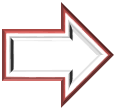 Вузы транспорта
Представители вузов транспорта
АВИА
Экспертная группа
АВТО
ВОДНЫЙ
Ж.Д.
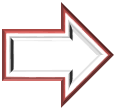 Экс     перты
Экспертный центр РАТ
Функции Центра: Разработка, совершенствование и реализация приоритетных решений в области развития единой транспортной системы РФ, комплекса наук о транспорте в области:
железнодорожного, автомобильного, авиационного, внутреннего водного, морского и трубопроводного транспорта
дорожного и транспортного строительства
разработки систем, обслуживающих транспорт
организации транспортного пространства
10
О создании экспертной организации для участия в аккредитационной экспертизе образовательных программ  по подготовке специалистов транспортного комплекса
Федеральная служба по надзору в сфере образования и науки и Министерство транспорта РФ 
заключили соглашение о создании экспертной организации
ЭКСПЕРТНЫЙ ЦЕНТР КОНТРОЛЯ КАЧЕСТВА ТРАНСПОРТНОГО ОБРАЗОВАНИЯ РОССИЙСКОЙ АКАДЕМИИ ТРАНСПОРТА
Задачи  Центра: 
обеспечение координации и взаимодействия Минтранса РФ, Минобрнауки РФ, Рособрнадзора, вузов транспорта, работодателей и их
        объединений в рамках действующего законодательства РФ и требований профессионального сообщества в отношении повышения
        качества транспортного образования;
создание и обеспечение функционирования системы независимой оценки качества транспортного образования  различных уровней;
содействие развитию новых технологий и форм организации учебного процесса и обеспечение непрерывного образования; 
обновление содержания профессионального образования как условие подготовки квалифицированных кадров;
укрепление и развитие профессиональных связей в области образования между различными видами транспорта, объединение усилий и
        координация взаимодействия профессиональных общественных объединений в сфере транспорта, направленных на развитие и
        повышение качества транспортного образования; 
создание системы мониторинга качества транспортного образования.
Цели деятельности Центра:	
проведение независимой экспертной оценки качества образовательных программ высшего образования и дополнительных
        профессиональных программ, связанных с подготовкой специалистов авиационного персонала гражданской авиации, членов экипажей
        судов в соответствии с международными требованиями, а также в области подготовки работников железнодорожного транспорта,
        непосредственно связанных с движением поездов и маневровой работой;
создание системы мониторинга качества подготовки кадров для предприятий и учреждений транспортной отрасли, в том числе разработка методики оценки качества транспортного образования, включая систему критериальных показателей эффективности реализации образовательных программ с учётом транспортной специфики;
координация действий научно-педагогической общественности вузов, представителей предприятий, учреждений, организаций в обеспечении качества и развития содержания среднего профессионального, высшего и дополнительного профессионального образования;
участие в аккредитационной экспертизе образовательных программ по подготовке специалистов для транспортного комплекса;
участие в профессионально-общественной аккредитации образовательных программ высшего образования и дополнительных профессиональных программ, связанных с подготовкой кадров для транспортной отрасли
11
11